ICLIO e-Course: A Washington Perspective
Dan Todd
Principal, Dan Todd Strategy

June 1,2016
accc-iclio.org
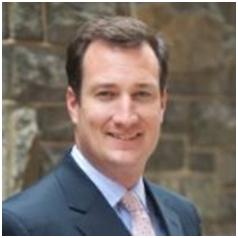 Dan Todd
1325 G Street, NW – Suite 500Washington, D.C. 20005
202.352.7761
dan@toddstrategy.com
© 2016 ICLIO and Todd Strategy
2
Learning Objectives
Deconstructing the political and policy realities of
2016 Elections
Industry Consolidation
New Payment Models
3
[Speaker Notes: Sources
http://khn.org/morning-breakout/u-s-uninsured-rate-drops-to-record-low/
http://healthaffairs.org/blog/2016/03/18/aca-roundup-co-op-oversight-and-reconciling-cost-sharing-reduction-payments/
http://www.hhs.gov/about/news/2016/03/03/hhs-reaches-goal-tying-30-percent-medicare-payments-quality-ahead-schedule.html]
The Current Environment
6 years since passage of the Affordable Care Act
Uninsured rate of 9.1%, down from 16%
Premiums for family coverage have increased 27% in the employer market 
Average deductible for employer coverage increased 44% to $1,318
Double digit premium increases in individual market
BCBS of Texas requested 59% - - Highmark requested 48%
Providers accepting risk for the quality of care delivered via alternative payment models 
477 Medicare ACOs
10 of 23 CO-OPs remain
Concern with high cost drugs
Provider and payer consolidation
… Still a long way to go in the Value Transition
© 2016 ICLIO and Todd Strategy
4
[Speaker Notes: Sources
http://khn.org/morning-breakout/u-s-uninsured-rate-drops-to-record-low/
http://www.naviganthrp.com/special-edition-fifth-anniversary-of-the-patient-protection-and-affordable-care-act-current-status-whats-ahead/
http://healthaffairs.org/blog/2016/03/18/aca-roundup-co-op-oversight-and-reconciling-cost-sharing-reduction-payments/
https://www.politicopro.com/health-care/whiteboard/2016/05/texas-blue-wants-rate-hikes-of-nearly-60-percent-072611
http://www.hhs.gov/about/news/2016/03/03/hhs-reaches-goal-tying-30-percent-medicare-payments-quality-ahead-schedule.html
http://kff.org/report-section/ehbs-2015-section-seven-employee-cost-sharing/]
2016 Election - - Presidential
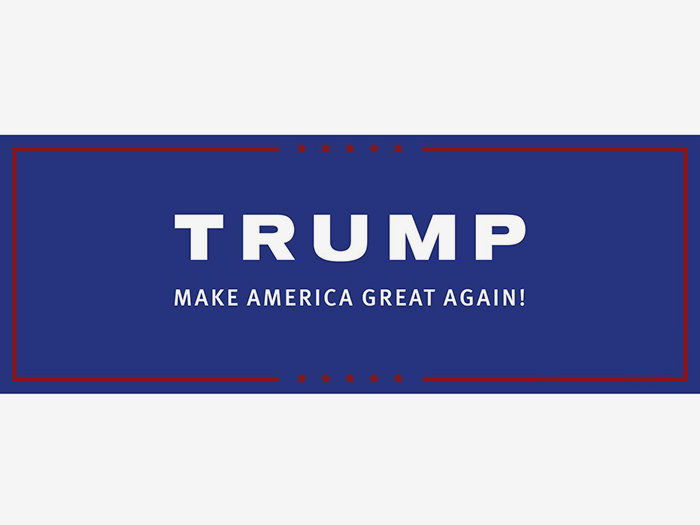 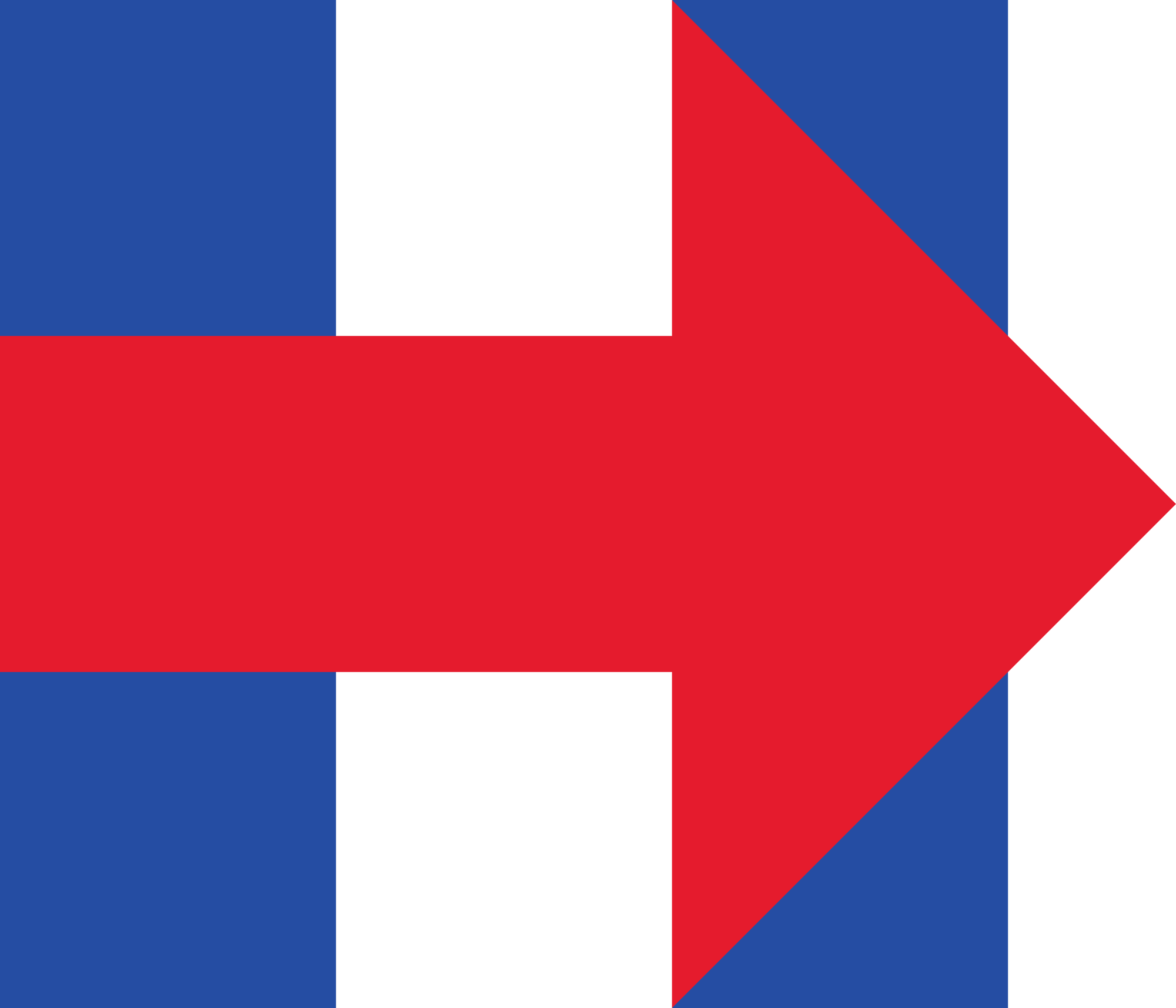 Repeal Obamacare and eliminate individual mandate
Allow the sale of insurance across state lines
Tax deductions for insurance premiums 
Allow Health Savings Accounts to accumulate over a life time and without penalty at death
Allow price transparency for providers
Block-grant Medicaid to the states
Remove barriers to entry into free-markets for drug providers and allow importation
Stop providing health care to illegal immigrants
Defend the Affordable Care Act and build on it to slow the growth of out-of-pocket costs
Reduce rising prescription drug prices and hold drug companies accountable 
Protect access to women’s reproductive health care
Make premiums more affordable and lessen out-of-pocket expenses for Exchange coverage
Incentivize Medicaid expansion
Expand health care regardless of immigration status
Develop a “public option”
In January 2017, what will the next president’s healthcare priorities be?
© 2016 ICLIO and Todd Strategy
5
[Speaker Notes: Sources
https://www.hillaryclinton.com/issues/health-care/
https://www.donaldjtrump.com/positions/healthcare-reform
What will the candidates’ general election healthcare platforms be?
In January 2017 what will the new president’s healthcare platform and priorities be?


Hillary
Defend the Affordable Care Act and build on it to slow the growth of out-of-pocket costs
Reduce rising prescription drug prices and hold drug companies accountable 
Protect access to women’s reproductive health care
Make premiums more affordable and lessen out-of-pocket expenses for Exchange coverage
Incentivize Medicaid expansion
Make Exchange enrollment easier
Expand access to affordable health care to families regardless of immigration status
Develop a “public option”
Transform our health care system to reward value and quality
Increase rural health care access


Trump
Repeal Obamacare and eliminate the individual mandate
Allow the sale of insurance across state lines
Tax deductions for insurance premiums 
Review basic options for Medicaid 
Allow Health Savings Accounts to accumulate over a life time and without penalty at death
Allow price transparency for providers
Block-grant Medicaid to the states
Remove barriers to entry into free-markets for drug providers and allow importation
Stop providing health care to illegal immigrants
Grow the economy and bring in capital and jobs 
Reform mental health programs]
2016 Election - - Congressional
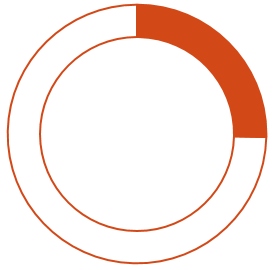 Will 
House Republicans resolve party differences?
Will the Democrats take back the Senate?
34
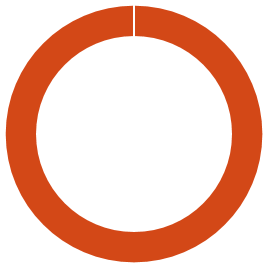 All
Senate seats
435
House seats
© 2016 ICLIO and Todd Strategy
6
[Speaker Notes: Sources]
Industry Consolidation
Health Care M&A Volume 
2015 set record for most annual transactions (1,498 with $563 billion valuation)
Low interest rates and value transition credited as two main drivers of industry-wide consolidation
Hospitals continue strong acquisition pace (102 is most since 1999)
Physician medical groups have sharp increase in acquisition
Scale allows for greater control of patient encounters and leverage during negotiations
© 2016 ICLIO and Todd Strategy
7
[Speaker Notes: Sources
http://www.levinassociates.com/pr2016/pr1601mam15
http://www.wsj.com/articles/health-care-providers-insurers-supersize-1442850400]
Industry Consolidation - - Payers
Questions We Should Ask Now
Will Aetna-Humana appeal the order?
Will the decision set the precedent for other States to take similar actions?
Will it set the tone for the Federal review?
How will it impact the Anthem-Cigna merger?
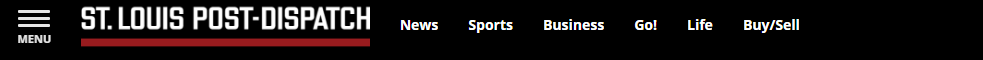 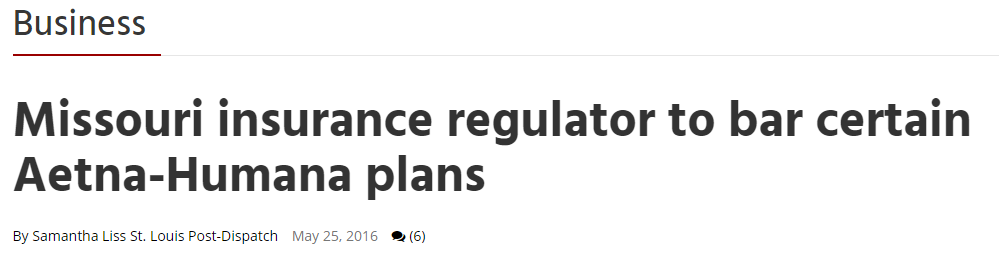 Missouri’s top insurance regulator has issued a preliminary order that bars the companies from…selling comprehensive individual, comprehensive small group and certain Medicare Advantage plans...if they complete the $37 billion deal announced last summer.
© 2016 ICLIO and Todd Strategy
8
[Speaker Notes: Sources
http://www.stltoday.com/business/local/missouri-insurance-regulator-to-bar-certain-aetna-humana-plans/article_1e363424-54d7-5203-87c4-ee8dd752e72f.html]
Industry Consolidation - - Providers
The Bipartisan Budget Act of 2015 was enacted in November 2015 raising the debt limit, preventing a government shutdown, and establishing two-year budget framework… But it also takes a step towards Medicare site-neutral payments
Site-Neutral Payments
What To Consider
This site-neutral policy reduces the incentive for hospitals to purchase physicians practices
Strong negative reaction from hospital industry
The House is advancing a bill to exclude certain hospitals that were in development when enacted
In the future will existing off-campus facilities be vulnerable to a site-neutral policy?
Section 603 – Prohibits new off-campus hospital outpatient department from billing under the Hospital Outpatient Prospective Payment System
Effective January 1, 2017
Impacts most items and services furnished 
Must bill under the applicable non-hospital payment system
Off-campus defined as greater than 250 yards from hospital grounds
© 2016 ICLIO and Todd Strategy
9
[Speaker Notes: https://morningconsult.com/opinions/hospitals-and-the-bipartisan-budget-act-of-2015/
https://www.mwe.com/en/thought-leadership/publications/2015/10/congress-takes-step-toward]
Medicare Payment Model Context: Value Transition Goals
In January 2015, HHS Secretary Burwell announced two sets of goals to transition Medicare from paying for volume to paying for value
GOAL 1
30%
50%
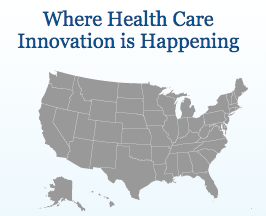 Increase the amount of Medicare payments through alternative payment models
2016
2018
90%
GOAL 2
85%
Increase the amount of Medicare fee-for-service payments tied to quality or value
2018
2016
© 2016 ICLIO and Todd Strategy
10
[Speaker Notes: In January 2015, HHS Secretary Burwell announced two sets of goals to transition Medicare from paying for volume to paying for value  
In March 2016, HHS projected that it reached the 30% APM goal

http://www.hhs.gov/about/news/2016/03/03/hhs-reaches-goal-tying-30-percent-medicare-payments-quality-ahead-schedule.html]
Proposed Medicare Part B Drug Demonstration
Administration’s Goals
Remove incentive for expensive prescribing
Test new payment approaches to reward positive patient outcomes
Advance its commitment to the Value Transition goals
Background
Mandatory 5-year national demonstration
Impacts 75% of Medicare Part B payments
Includes almost all Part B covered drugs and biologicals 
Developed without stakeholder input
Stage: Proposed rule released March 2016
© 2016 ICLIO and Todd Strategy
11
[Speaker Notes: Part B Demo
https://www.cms.gov/Newsroom/MediaReleaseDatabase/Fact-sheets/2016-Fact-sheets-items/2016-03-08.html]
Part B Drug Demo Reception
Statement from Rep. Fred Upton, Rep. Kevin Brady, & Sen. Orrin Hatch
“Proposing sweeping changes to Medicare Part B drug reimbursement without thoughtful consideration and stakeholder input is not the right approach and puts Medicare patients who rely on these medicines at risk.”
CMMI’s proposed experiment on seniors stands to limit access to the critical care the sickest Medicare beneficiaries rely on, as well as disrupt how health care providers serve patients”
“This is about the government inserting itself and stating that physicians are not correctly treating patients and that it knows better”
PhRMA
“This rule is a step toward developing a pricing model that puts patient care and treatment value first”
4 Congressional Letters to the Administration
3 withdraw proposal entirely
1 support and proceed
Statement from Rep. Jan Schakowsky, Peter Welch, Lloyd Doggett , & John Conyers
Community Oncology Alliance
© 2016 ICLIO and Todd Strategy
12
[Speaker Notes: Sources
http://www.modernhealthcare.com/article/20160308/NEWS/160309856
http://www.politico.com/tipsheets/prescription-pulse/2016/03/drug-pricing-wars-part-b-213199
https://energycommerce.house.gov/news-center/press-releases/upton-brady-hatch-statement-administrations-new-medicare-experiment
http://www.modernhealthcare.com/article/20160310/NEWS/160309849
https://schakowsky.house.gov/press-releases/schakowsky-welch-doggett-conyers-support-new-cms-medicare-part-b-demonstration-project/]
Oncology Care Model
Background
Requirements
Status
A new payment model for physician practices administering chemotherapy where participants are paid $160 PBPM for 6 months and potential for performance based payment 
5 year duration
Option to accept down-side risk in year 3
CMS encourages other payers to participate
Use certified EHR and attest to MU stage 2 by model year 3
Data to drive quality improvement
Patient Navigation 
Customized care plans
Follow nationally recognized clinical guidelines
March 2016: CMS invited 100+ applicants invited to participate
May 2016: Participant agreements expected to be signed 
July 1, 2016: anticipated start
© 2016 ICLIO and Todd Strategy
13
[Speaker Notes: Other Talking Points
OCM stage 2 (risk bearing) qualifies as an Advanced APM under MACRA’s Quality Payment Program
Non-risk bearing OCM participants will receive consideration under MACRA’s MIPS

Sources
https://innovation.cms.gov/initiatives/oncology-care/
https://accc-cancer.org/advocacy/OCM-Overview.asp]
The Institute for Clinical and Economic Review
In summer 2015, ICER launched a drug assessment program aimed at constructing a framework to determine the value a new pharmaceutical at the time of its introduction.  ICER expects to apply the framework to 15-20 drugs annually and produce public reports analyzing each drug’s comparative effectiveness, cost-effectiveness, and potential budget impact
2016 New Drug Reports on Effectiveness, Value, and Value-Based Price Benchmarks
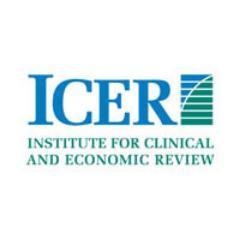 Obeticholic acid  for the treatment of primary biliary cirrhosis
Drisapersen and eteplirsen for the treatment of Duchenne Muscular Dystrophy
Class review of drugs for treatment of non-small cell lung cancer
Class review of drugs for treatment of multiple sclerosis
Class review of drugs for treatment of psoriasis and psoriatic arthritis
© 2016 ICLIO and Todd Strategy
14
[Speaker Notes: http://icer-review.org/methodology/icers-methods/icer-value-assessment-framework/
http://www.businesswire.com/news/home/20160525005466/en/Center-Medicine-Public-Interest-ICER%E2%80%99s-Proposed-Assessment
http://www.icer-review.org/wp-content/uploads/2014/01/Value-Assessment-Framework-One-Pager.pdf
http://icer-review.org/announcements/icer-ljaf-drug-assessment-announcement/
http://www.icer-review.org/wp-content/uploads/2014/01/Slides-on-value-framework-for-national-webinar1.pdf]
Questions?
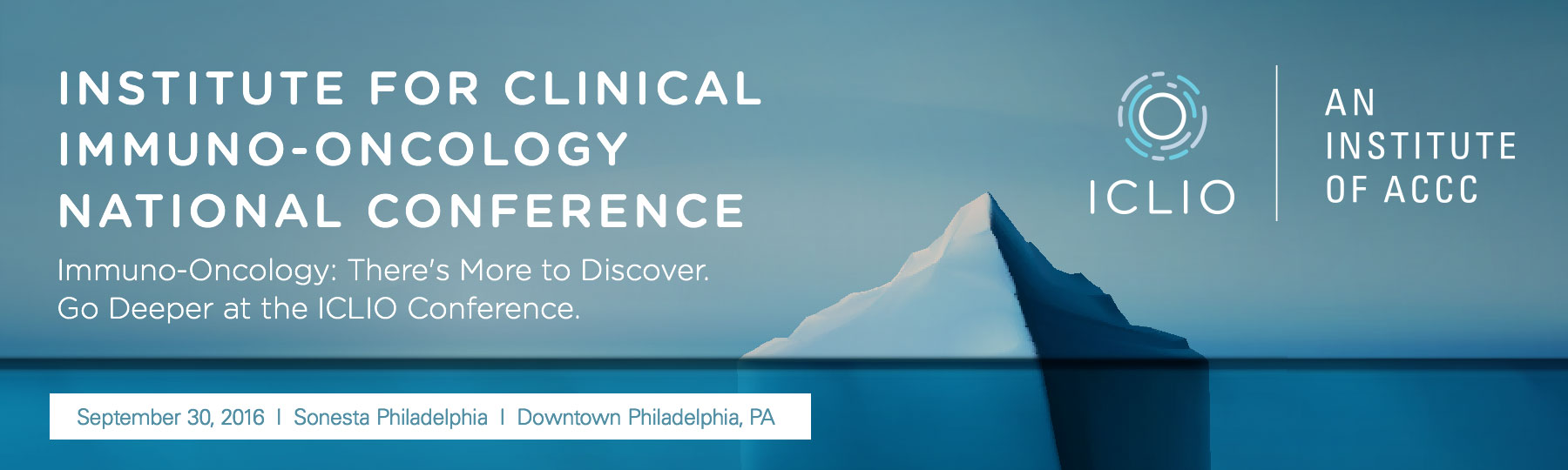 Register for the 
ICLIO National Conference
September 30, 2016
Philadelphia

www.accc-iclio.org